Criminal Justice Coordinating councilOctober 2016
2016 VOCA AwardWorkshop
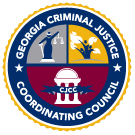 Workshop Agenda
Welcome
Grant Award
Special Conditions
Budget 
SAR & SER 
Statistical Reports 
Grant Monitoring
Q & A
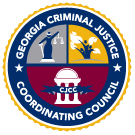 Victims Assistance Team
Victims Assistance Unit (Federal)  Robert Thornton, Division Director
Jonathan Peart, Lead Grants Specialist
Ayanna Campbell-Williams, Grants Specialist
LaTonya Smith, Grants Specialist
Nikitris Deloach, Grants Specialist
Robyn Williams, Grants Specialist
Carlyle Roberts, Grants Specialist
Otisia Seay, Administrative Assistant
Kyra Matthews, Planner
Shontel Wright, Program Director

Statistical Analysis Center   Stefanie Lopez-Howard, Division Director 
Ciarra Turner, Victim Services Operations Analyst
Sondra Richardson, Victim Services Research Analyst
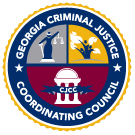 VOCA Grant Award
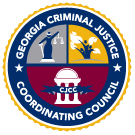 Completing Your Award PacketDue: Monday, November 21, 2016
Follow your Checklist

Carefully review Special Conditions

Funds cannot be drawn down until all documentation is received and approved
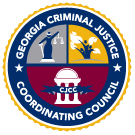 Completing Your Award Packet (cont.)
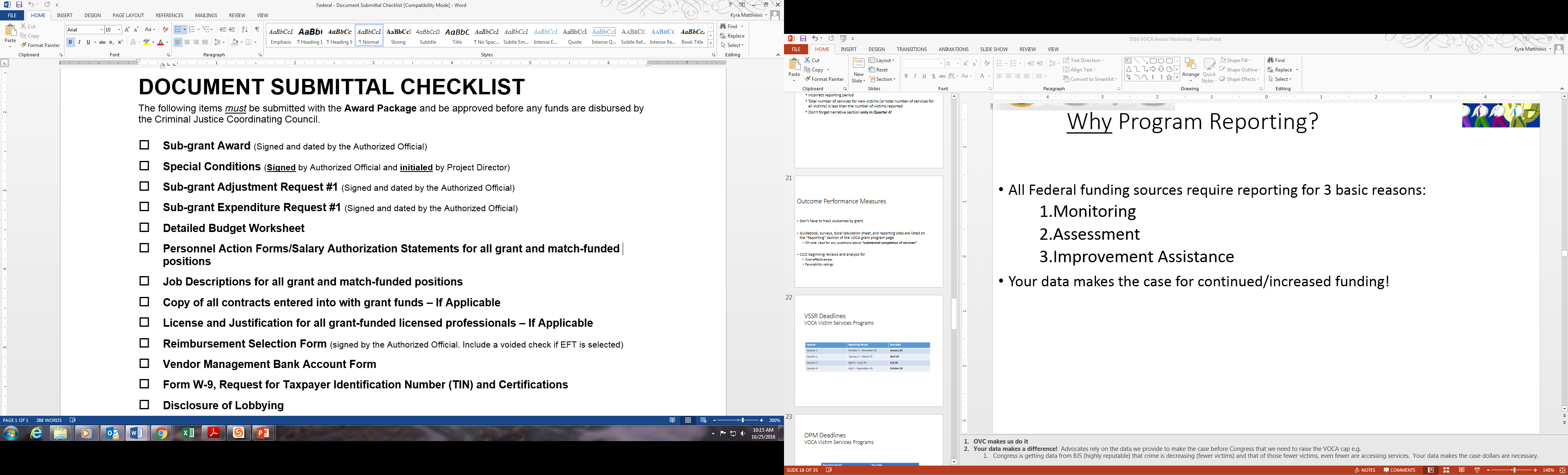 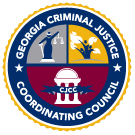 Completing Your Award Packet (cont.)
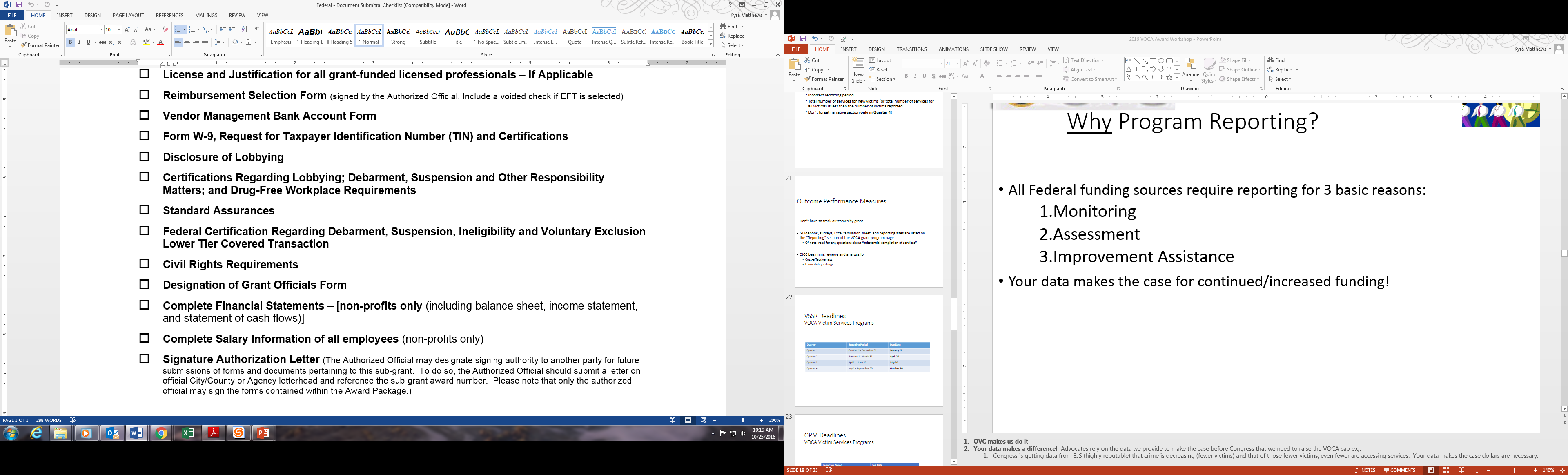 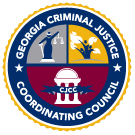 Subgrant Award
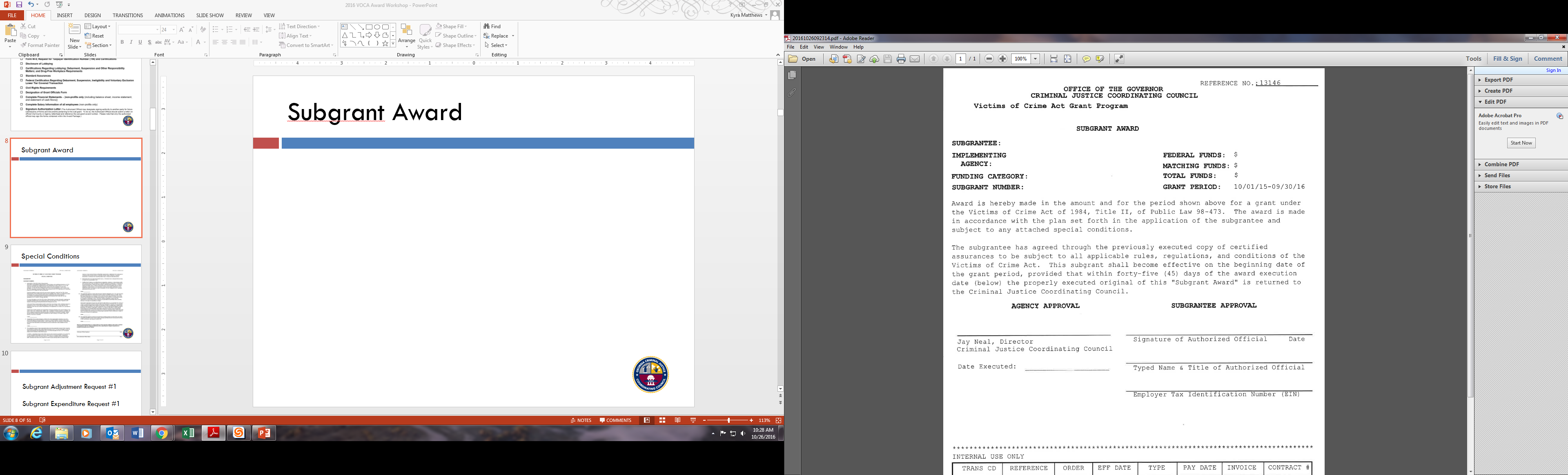 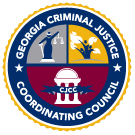 Special Conditions
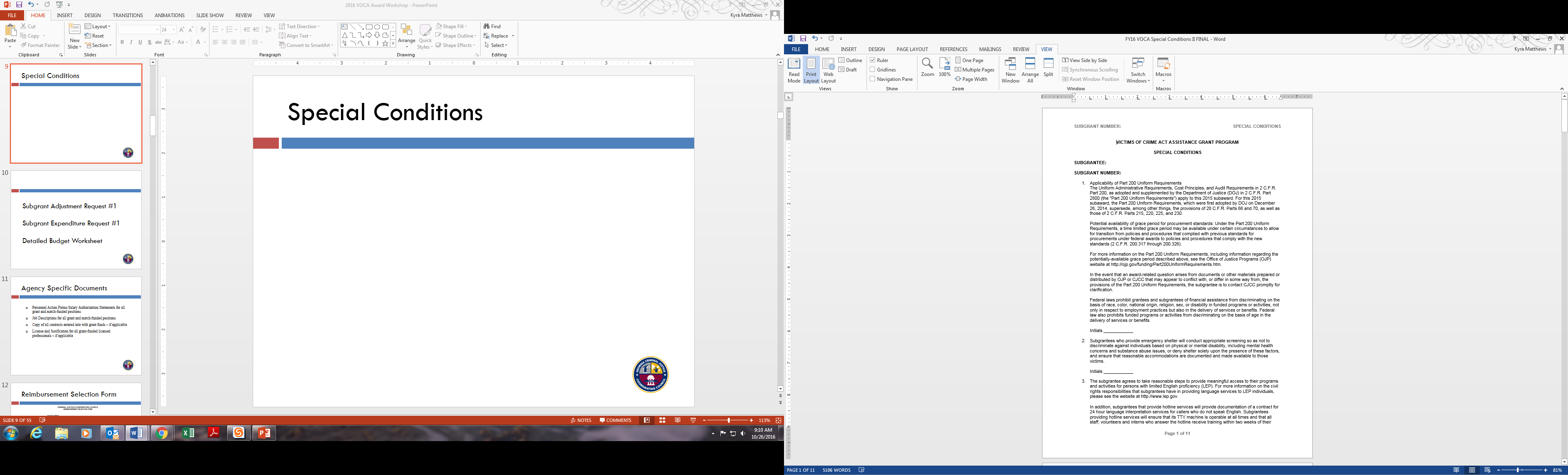 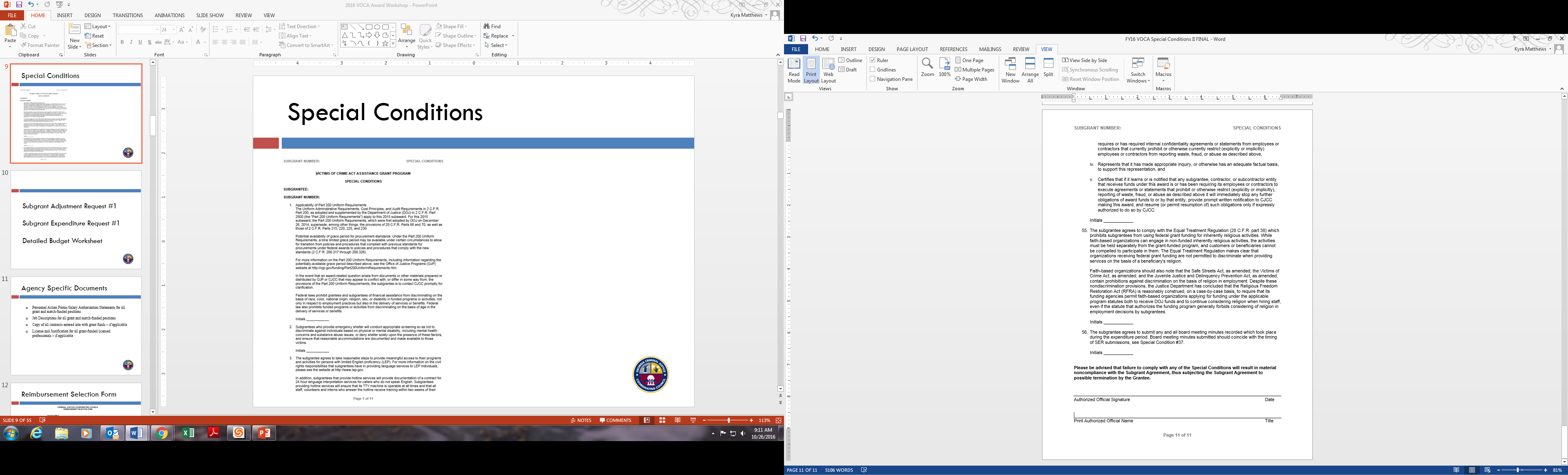 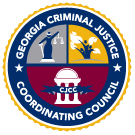 Budget Related Documents
Subgrant Adjustment Request #1Subgrant Expenditure Request #1Detailed Budget Worksheet
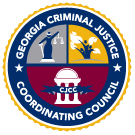 Agency Specific Documents
Personnel Action Forms/Salary Authorization Statements for all grant and match-funded positions
Job Descriptions for all grant and match-funded positions
Copy of all contracts entered into with grant funds – if applicable
License and Justification for all grant-funded licensed professionals – if applicable
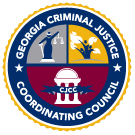 Reimbursement Selection Form
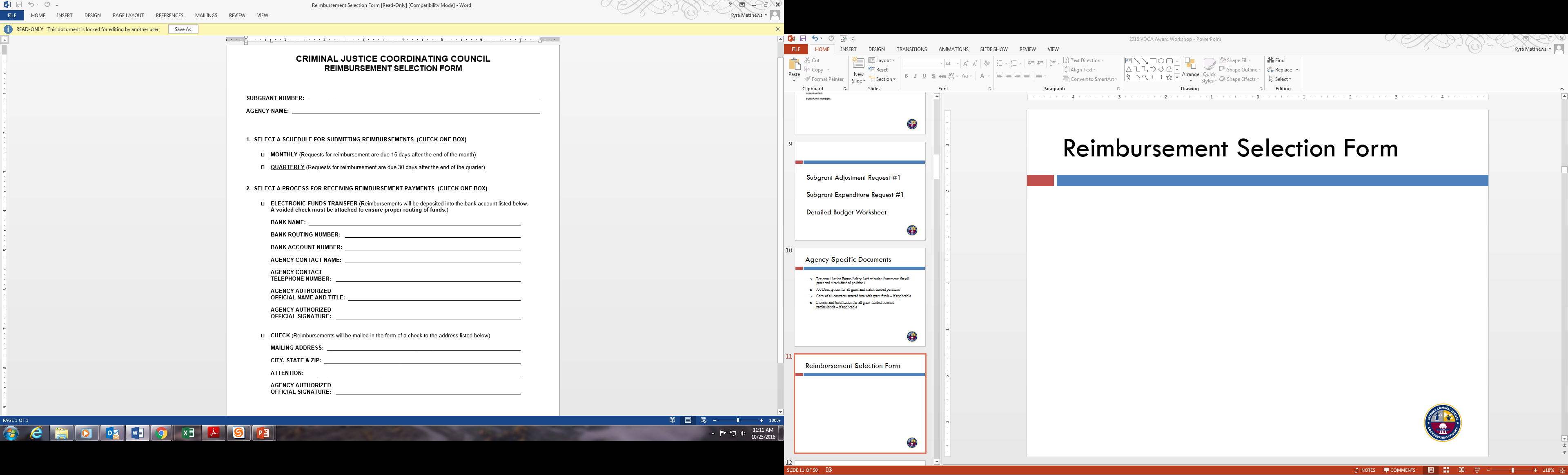 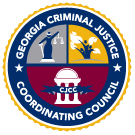 Vendor Management Bank Account Form
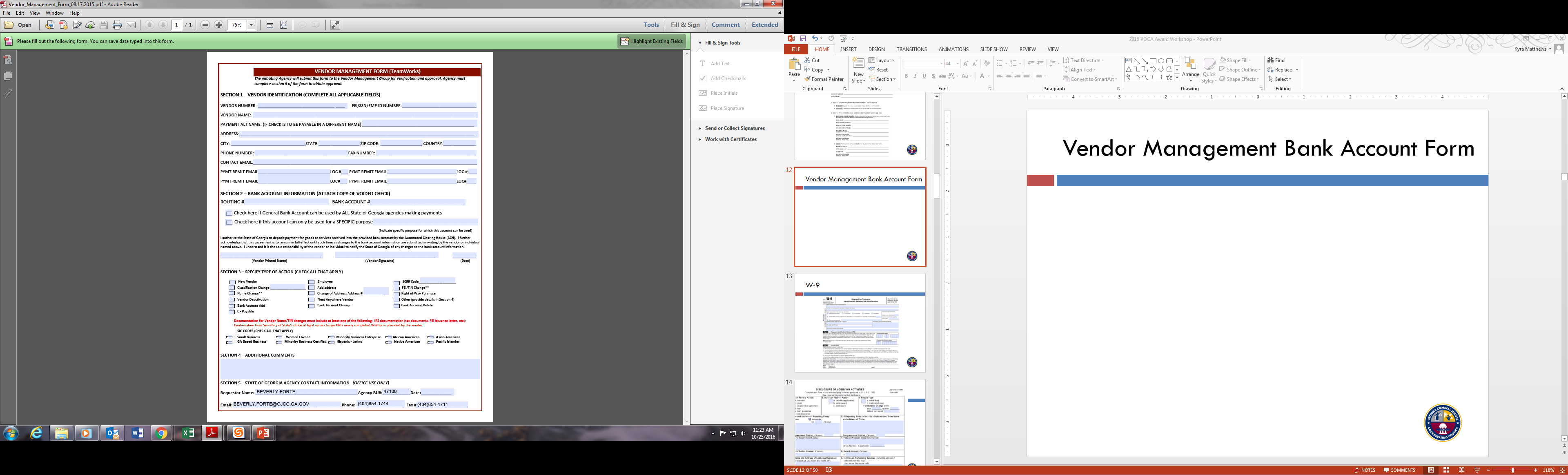 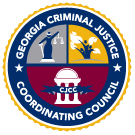 W-9
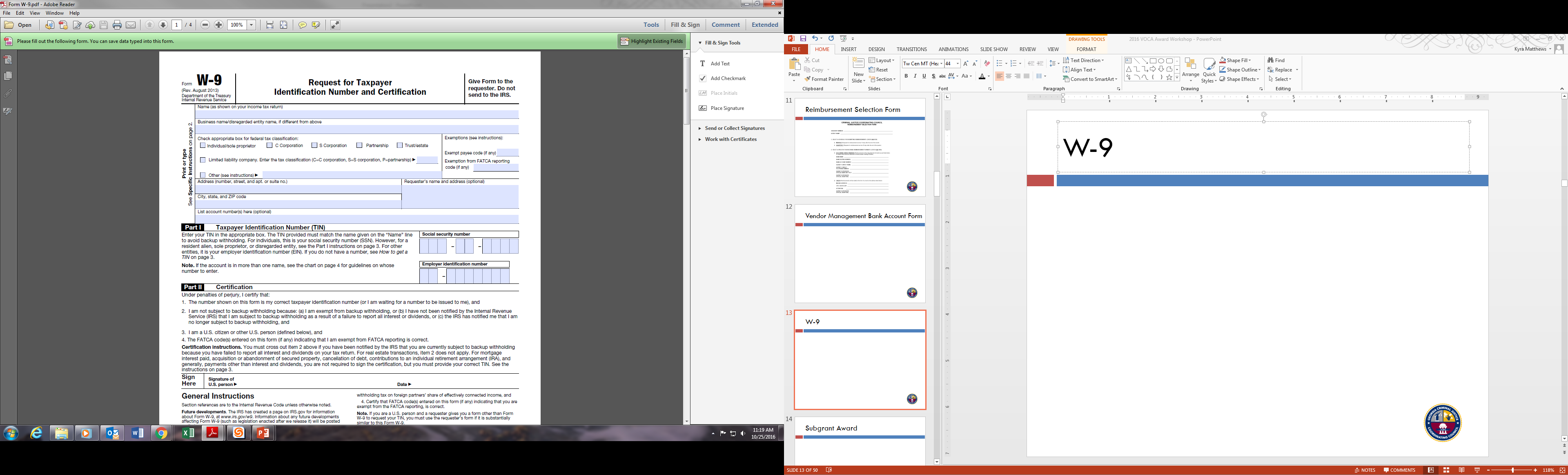 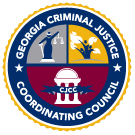 Disclosure of Lobbying
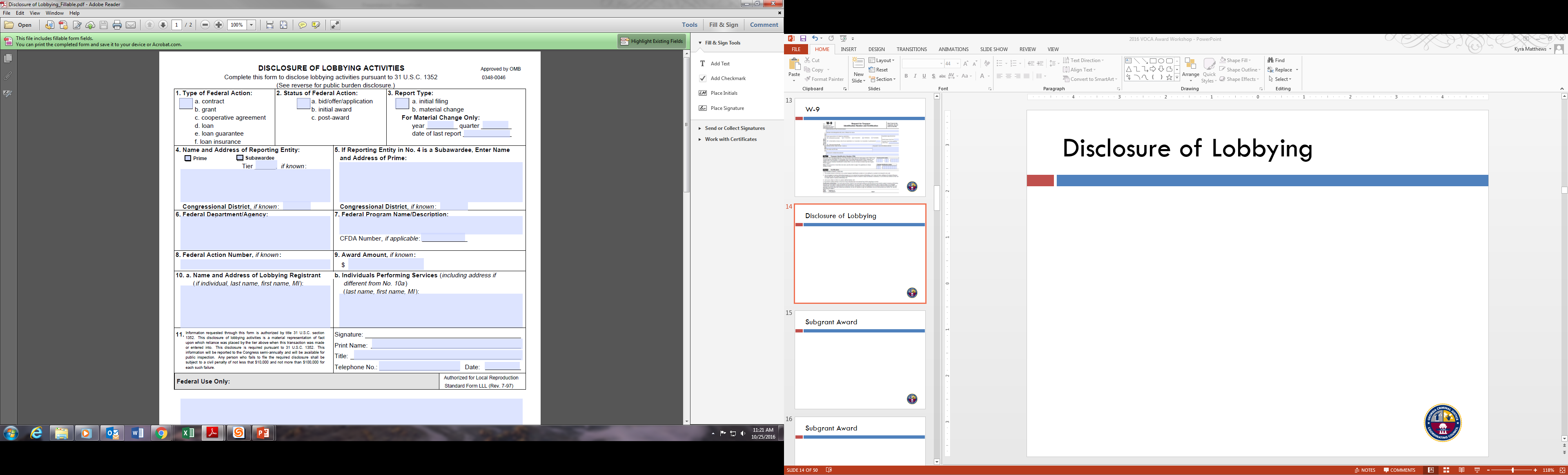 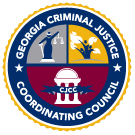 Certifications...
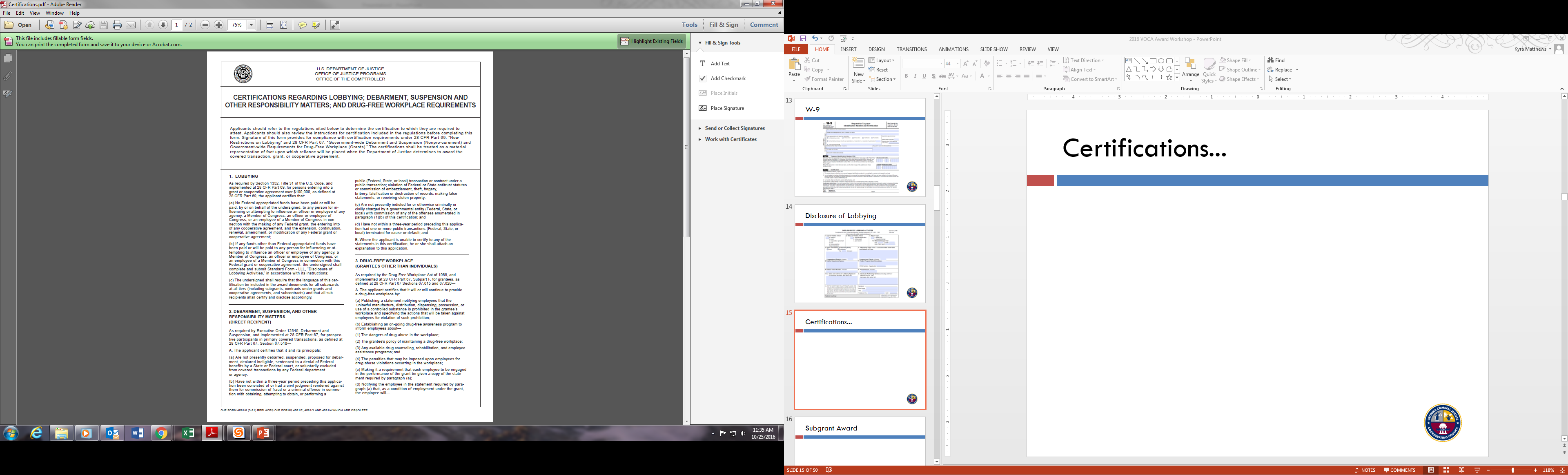 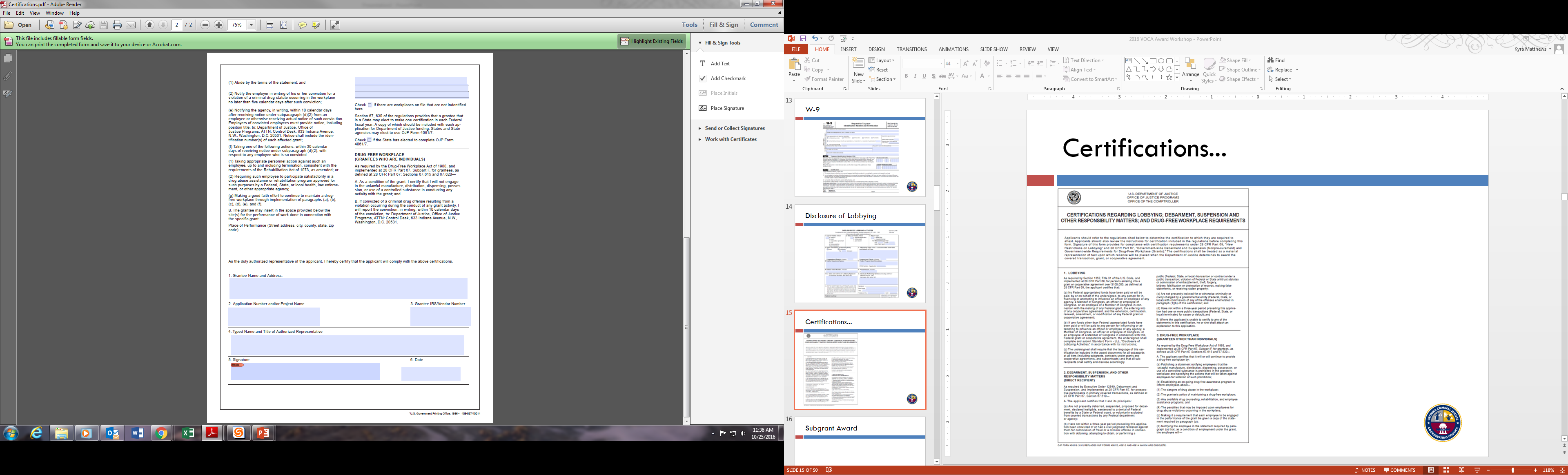 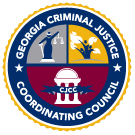 Standard Assurances
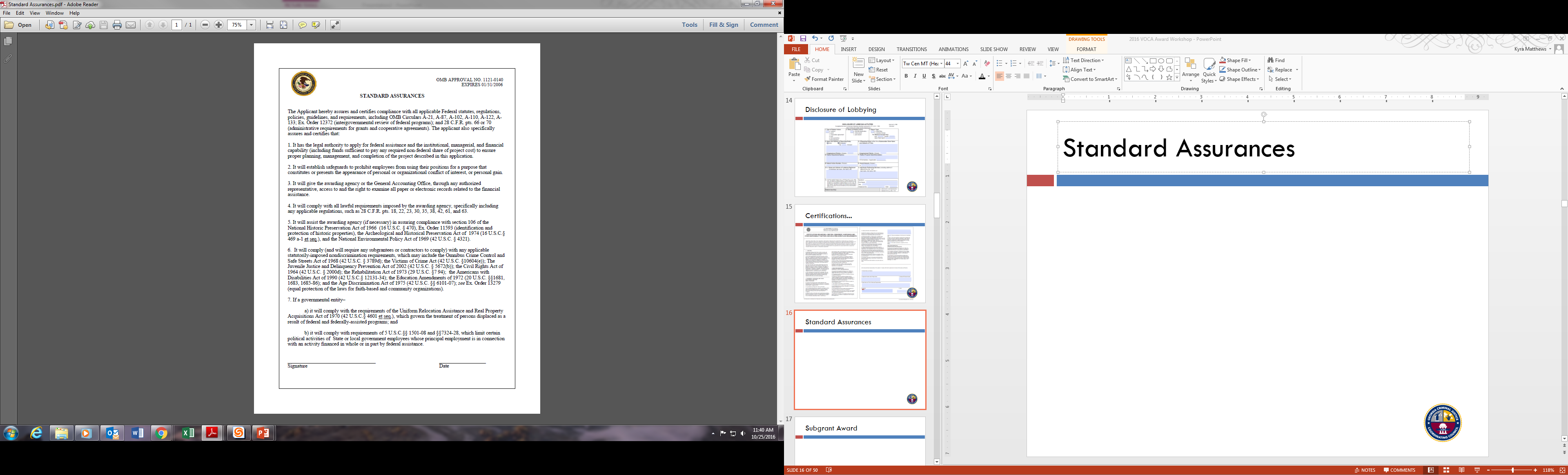 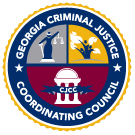 Federal Certification…
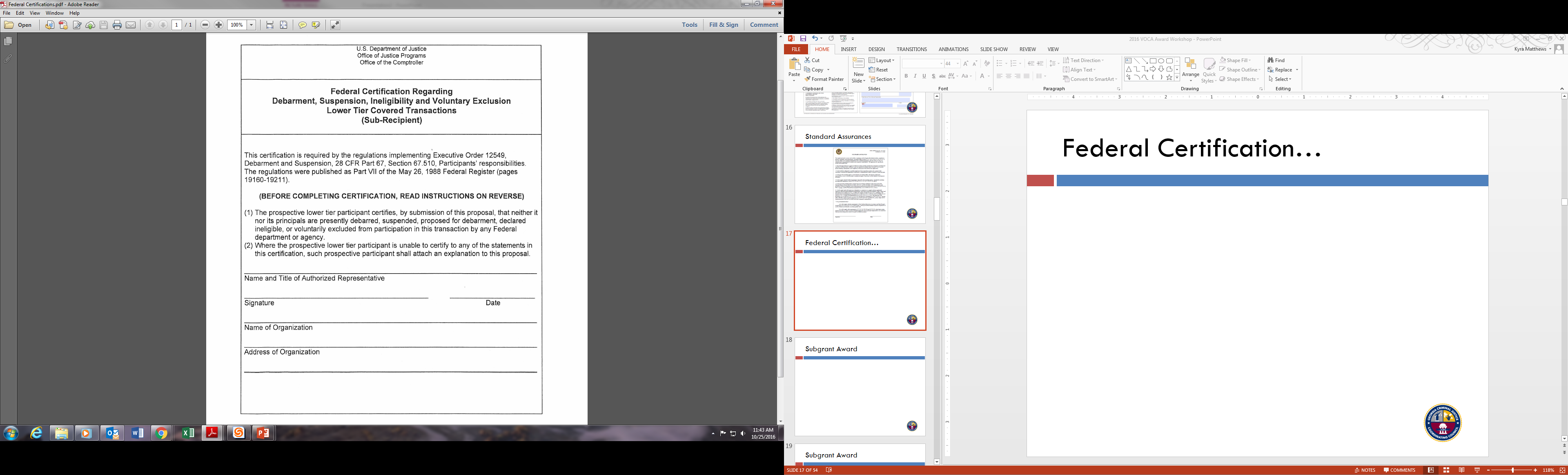 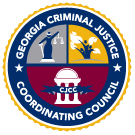 Civil Rights Requirements
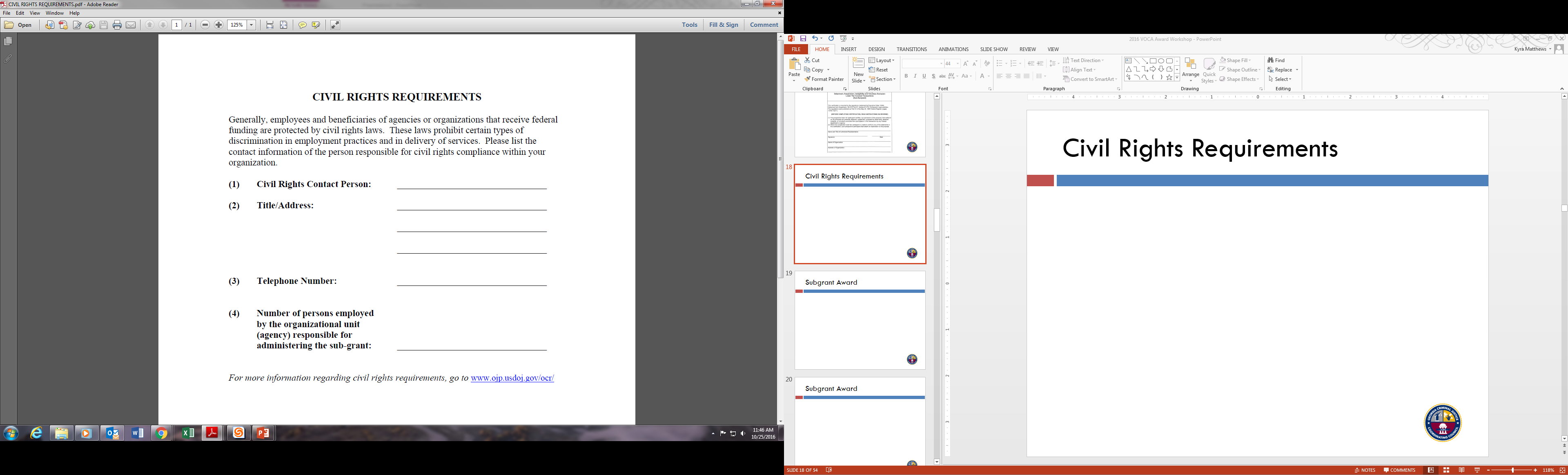 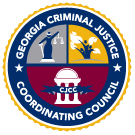 Designation of Grant Officials
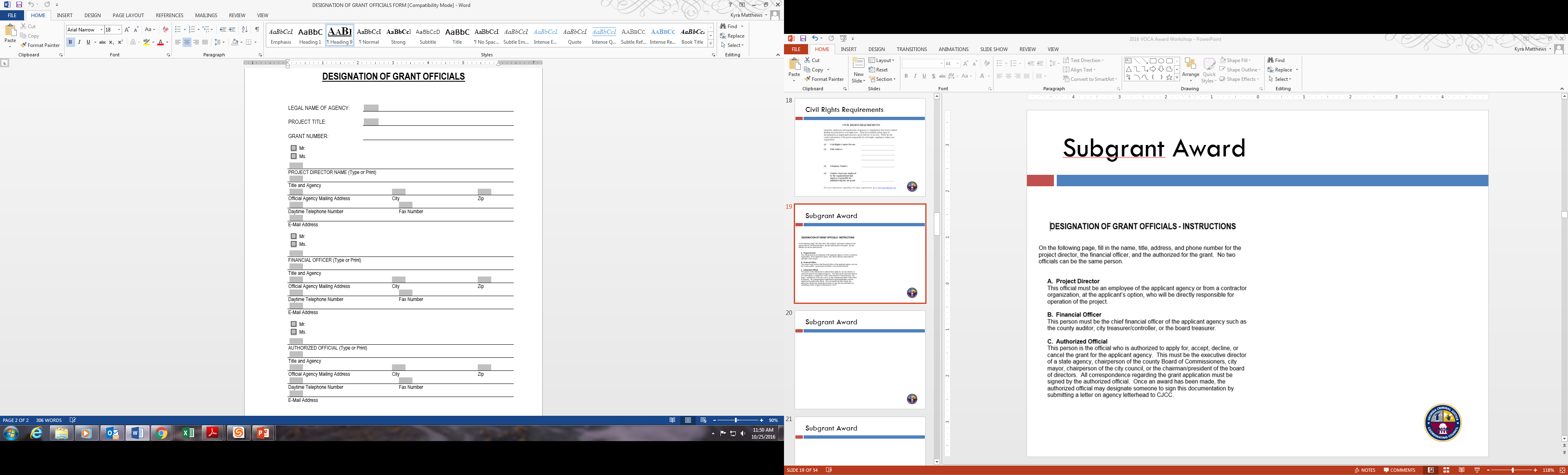 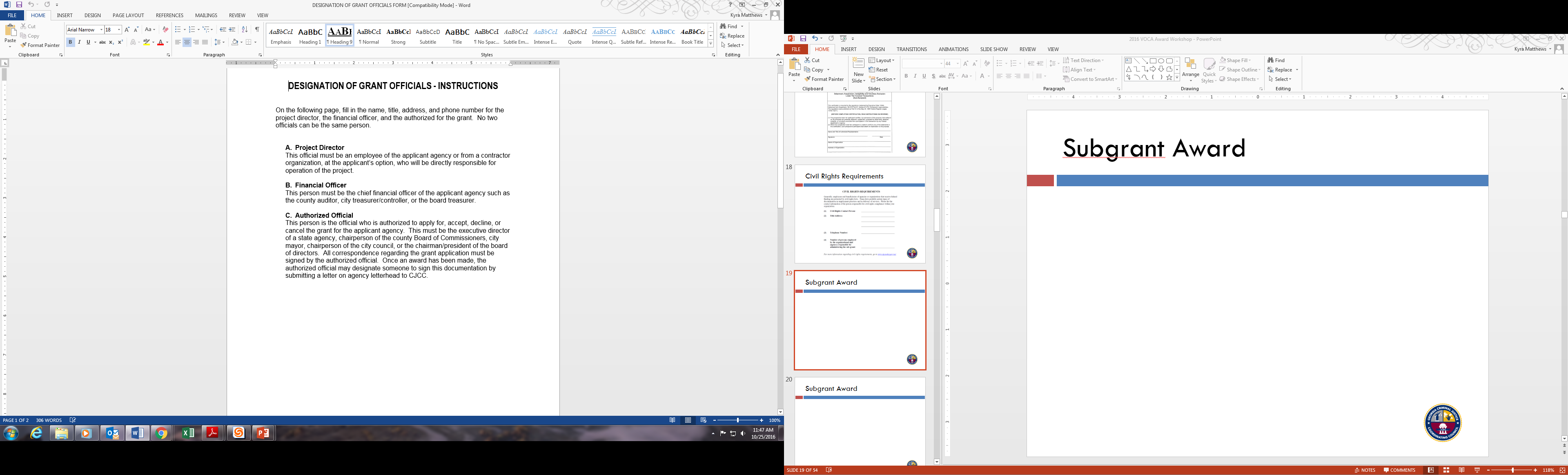 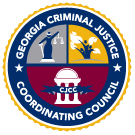 Authorized Official
Government Agencies
Commission Chair, Mayor, Executive Director

Non-Profit Organizations
Chair/President of Board of Directors

Delegating Signing Authority- Signature Authorization Letter
Authorized Official must sign award documents
Can be delegated for reporting purposes via letter
Authority applies to this grant only
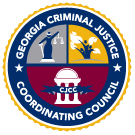 Signature Authorization Letter
Agency Letterhead
Subgrant Number
Statement Granting Permission
Signature of Authorized Official
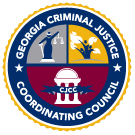 Non-Profits Only
Complete Financial Statements

Complete Salary Information on all employees
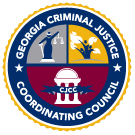 Special Conditions
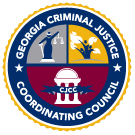 Special Conditions
New VOCA Rules #12 
Limited English Proficiency Plan (LEP) #3
Equal Employment Opportunity Plan (EEOP) #5
Timeliness in submitting award packet #52, grant related reports #32/35/37, board meeting minutes #56, and statistical reports #40
Match & Waiver Requirements #42/43
Fiscal Management of Grant Funds #11/15
(refer to DOJ Grants Financial Guide)
Victims Compensation Training #34
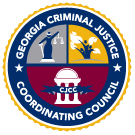 Victims Compensation Training
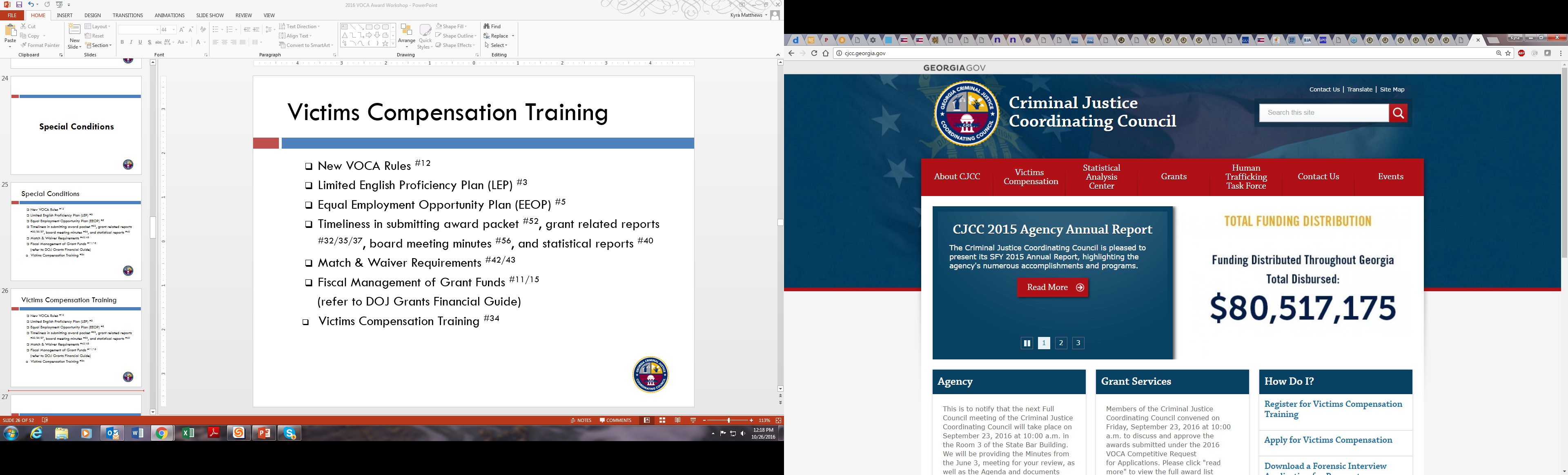 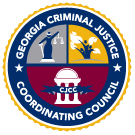 Victims Compensation Training
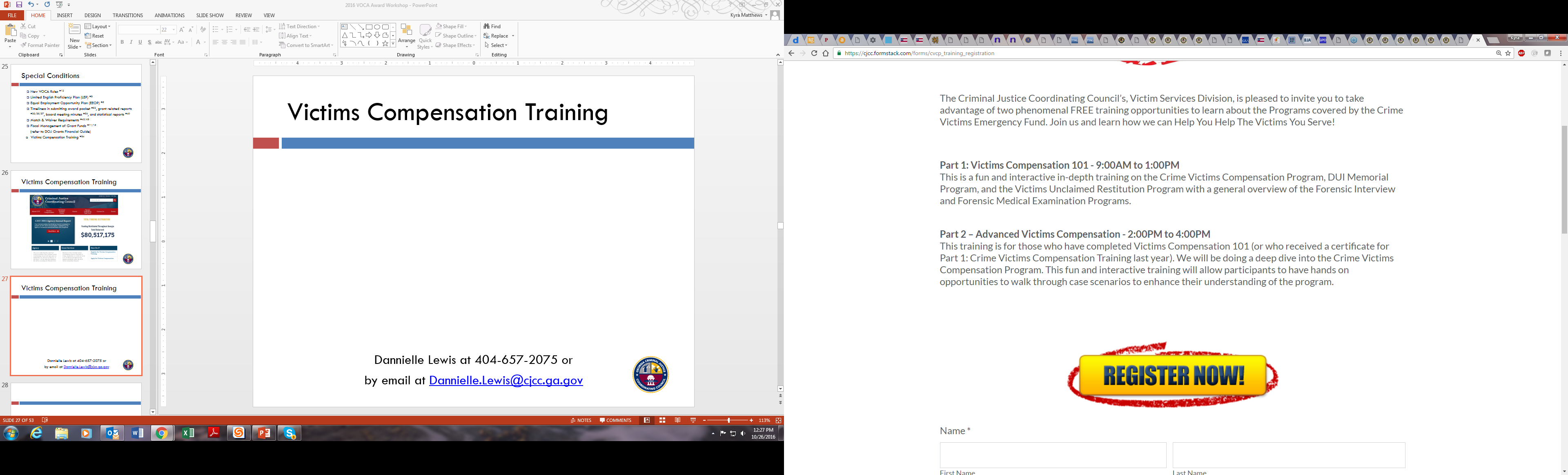 Dannielle Lewis at 404-657-2075 or 
by email at Dannielle.Lewis@cjcc.ga.gov
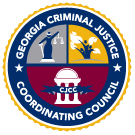 Victims Compensation Training
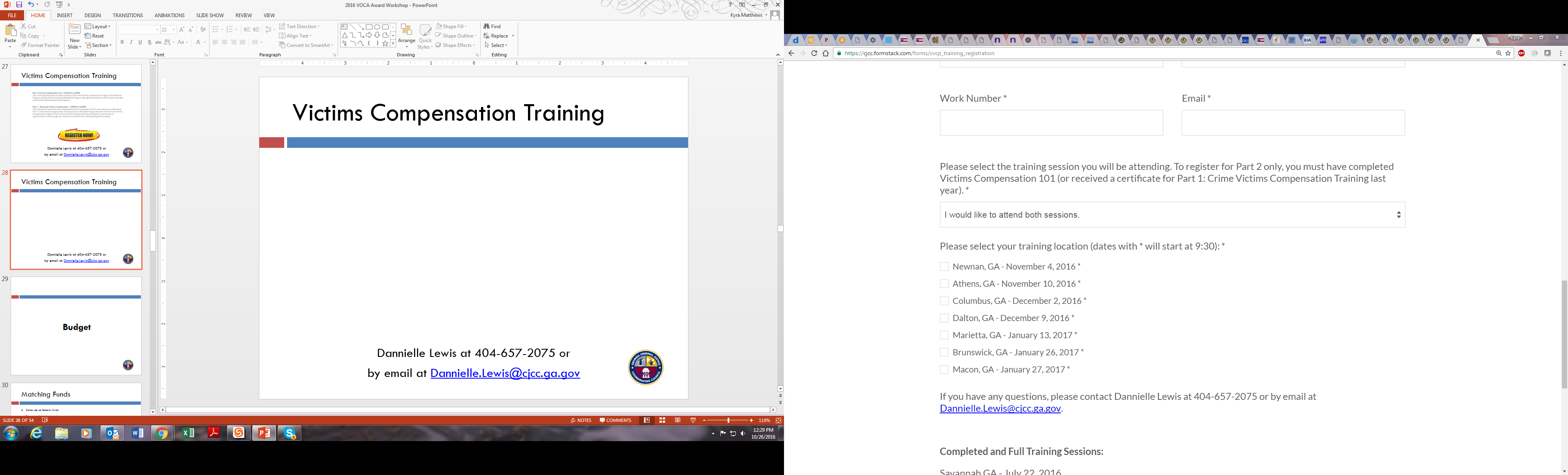 Dannielle Lewis at 404-657-2075 or 
by email at Dannielle.Lewis@cjcc.ga.gov
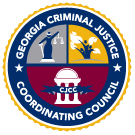 Budget
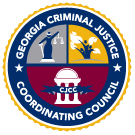 Matching Funds
Same use as federal funds
Expended/obtained during contract period
Records of match maintained
Source 
Amount
Period used
Contracts should be current

Cash – any allowable item or service paid for by the agency.
In-Kind – a donation of tangible expendable goods, services or work space including allowable volunteer time.

*Match can be met early and must be met by the end of the grant period
*Waivers require approval and do not carry over
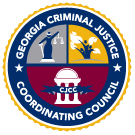 Funds & Publications
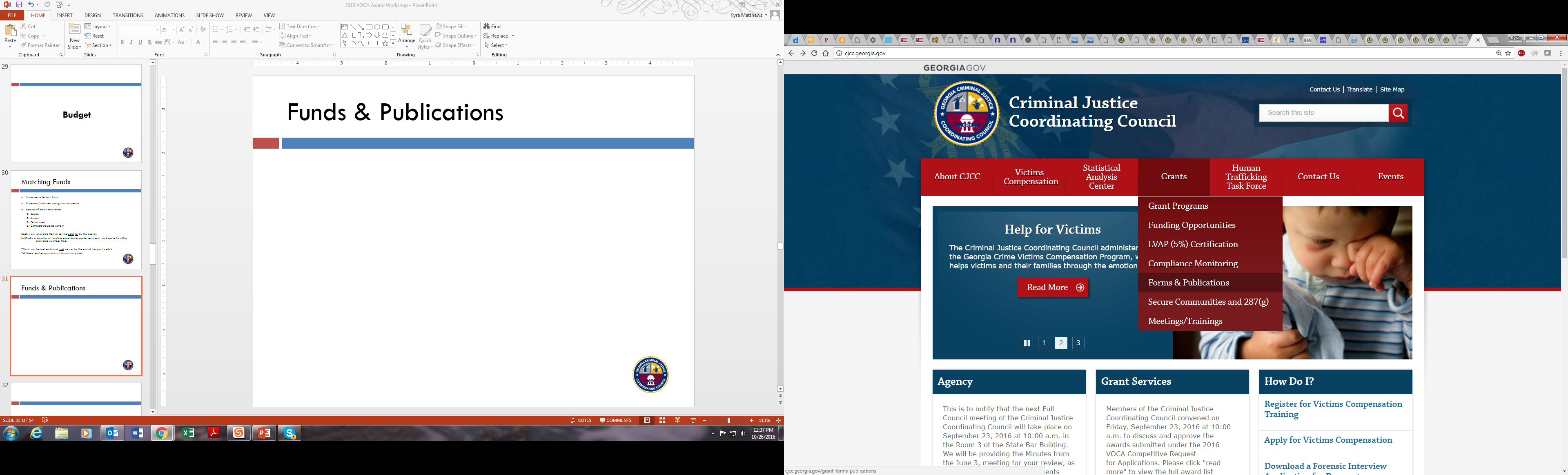 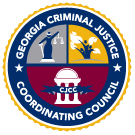 SAR & SER
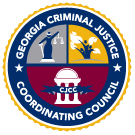 Subgrant Adjustment Requests
1) Change in Program Activities

2) Change in Signature Authorization for grant

3) Change in E-Mail addresses for agency point of contact

4) Submit a formal request when requesting revisions for the following:
Project Officials/Addresses
Project Personnel (new staff)
Budget Allocations and Line Items
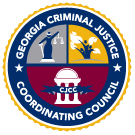 Subgrant Expenditure Requests
Submit the following with each request:

Excel Report (via email to assigned Grants Specialist)

Subgrant Expenditure Report/Request for Funds Form – (turnaround document) signed by grant official 

Supporting documents (if applicable, keep a copy)
Salary Authorization Letter
Personnel Action Form
CJCC Excel Monthly Volunteer Time Record    
Volunteer Contracts (for 1st time volunteer)
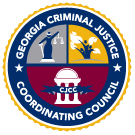 Deadlines
Subgrant Adjustment Requests:
All requests should be submitted no later than 14 calendar days after the effective date of the change

No budget adjustments may be submitted during the last 60 days of the subgrant period (per your special conditions)

Subgrant Expenditure Report:
Monthly - due 15 days after end of month

Quarterly – due 30 days after end of the quarter
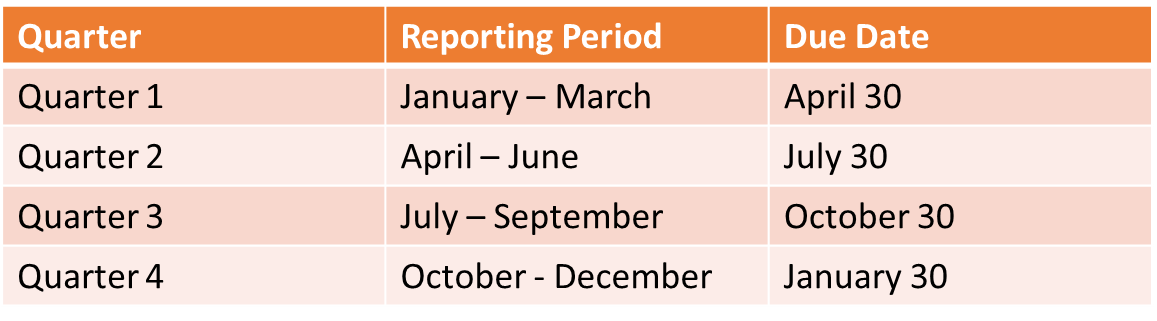 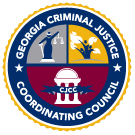 Statistical Reports
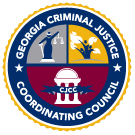 Why Program Reporting?
All Federal funding sources require reporting for 3 basic reasons:
Monitoring
Assessment
Improvement Assistance
Your data makes the case for continued/increased funding!
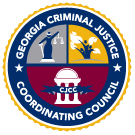 Use of Reporting Data?
Report to the OVC
Analyzing to map services volume and availability by county
Analyze for cost/victim to provide services and for which kinds of victims get most services
Analyze for what VOCA money is paying for
Analyze for cost-effectiveness/potential best practice programs
Analyze to spot potential technical assistance needs
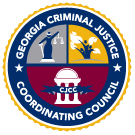 VSSR Updates
One VSSR per agency
Provide grant percentages and overall budget
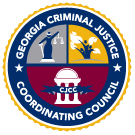 Outcome Performance Measures
Report agency-wide data

Guidebook, surveys, and Excel tabulation sheet are listed in the “Reporting” section of the VOCA grant program page
Read for any questions about “substantial completion of services”

CJCC beginning reviews and analysis for 
Cost-effectiveness
Favorability ratings
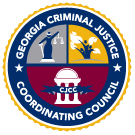 VSSR DeadlinesVOCA Victim Services Programs
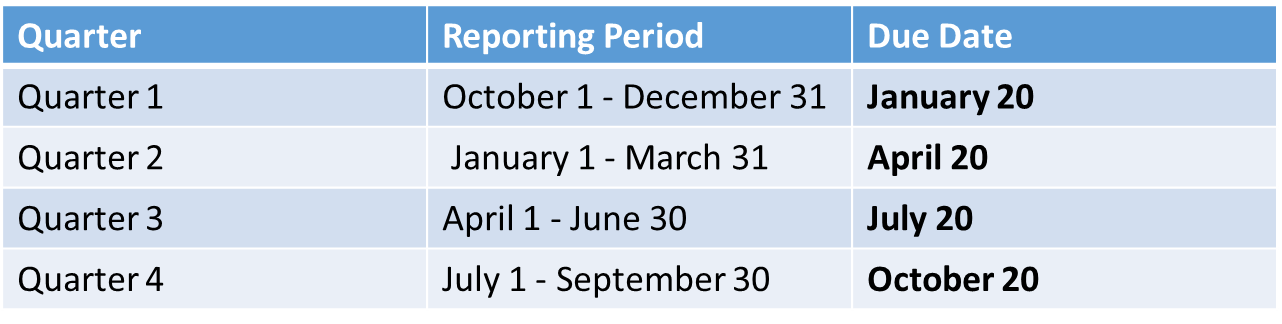 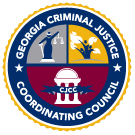 OPM DeadlinesVOCA Victim Services Programs
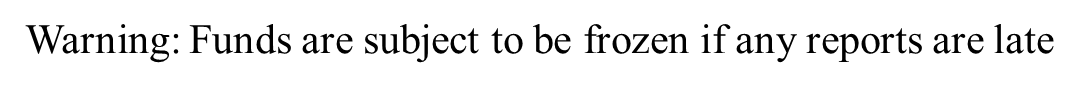 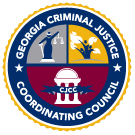 Accurate Data Matters! How to Avoid Mistakes
Check that demographic data matches the number of new victims reported

Contact Ciarra Turner with SAC for technical assistance – ciarra.turner@cjcc.ga.gov
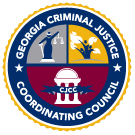 Grant Monitoring
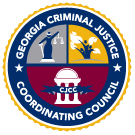 Grant Monitoring Activities
Desk Reviews

Technical Assistance

Site Visit
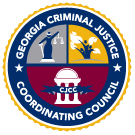 Desk Reviews
Conducted at random

Review of financial and programmatic reports, correspondence, audit reports, and other documentation provided by the subgrantee
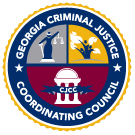 Technical Assistance
Request of a Subgrantee

New Executive Director / Project Director

Issues are identified by your Grants Specialist during a desk review
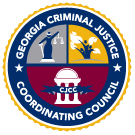 Site Visit
A visit to the project site to review the subgrantee’s
overall management of funds and program performance   

Objective
Ensure compliance with the terms of the grant award
Ensure accuracy of reporting
Provide immediate technical assistance

All subgrantees are subject to an 
on-site visit
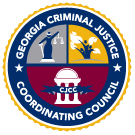 Before the Site Visit
Staff may call to schedule visit
Announcement Letter via Mail 
Checklist

Who Should Be Available
Executive Director
Project Director		
Finance Director
Human Resource Director
Grant-Funded Staff
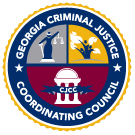 What Will be Reviewed
Accounting System & Organizational Structure
Agency Policies and Procedures
Grant Budget and Expenditures 
Regulatory/Policy Compliance (i.e. Civil Rights, LEP, etc.)
Single Audit Requirements
Programmatic Requirements
Equipment 
Project Site via Tour
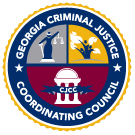 What to Expect After the Visit
Written Notification
No Findings
Findings
Comments & Recommendations
Request for a response to non-compliant issues or corrective action plan (must be submitted within 30 days after receipt of Findings Letter)
Close out & Follow-up Monitoring
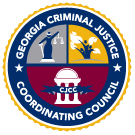 Common Site Visit Findings
No Separate Tracking of Grant Funds
No Guidelines for the Fiscal Management of Grant Funds 
Not Meeting EEOP Requirements
Insufficient Limited English Proficiency Plan
Missing Organizational Policies and Procedures
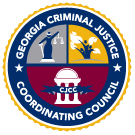 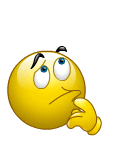 Q & A
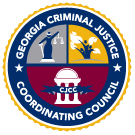